Mathematics
Estimating and measuring in litres
Lesson 2 of 10
Miss Jones
‹#›
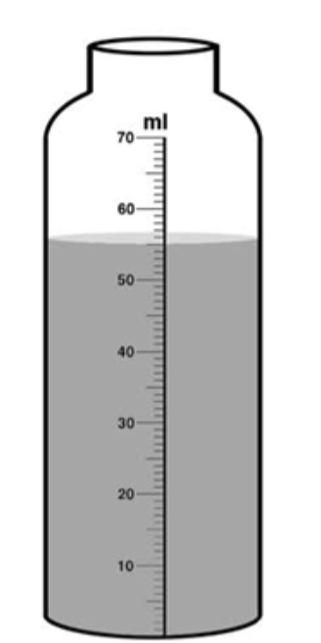 Measure the volume of liquid in the containers by reading the scales.
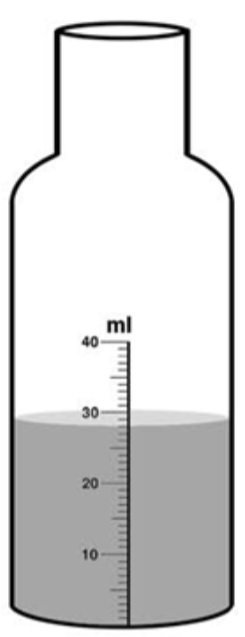 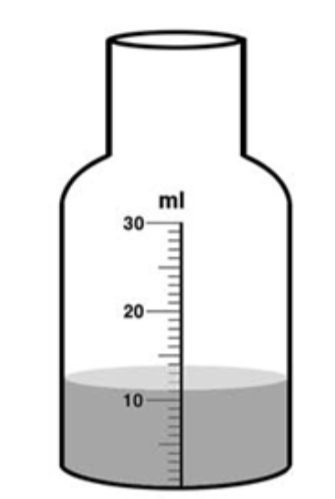 1.
2.
3.
‹#›
Challenge:
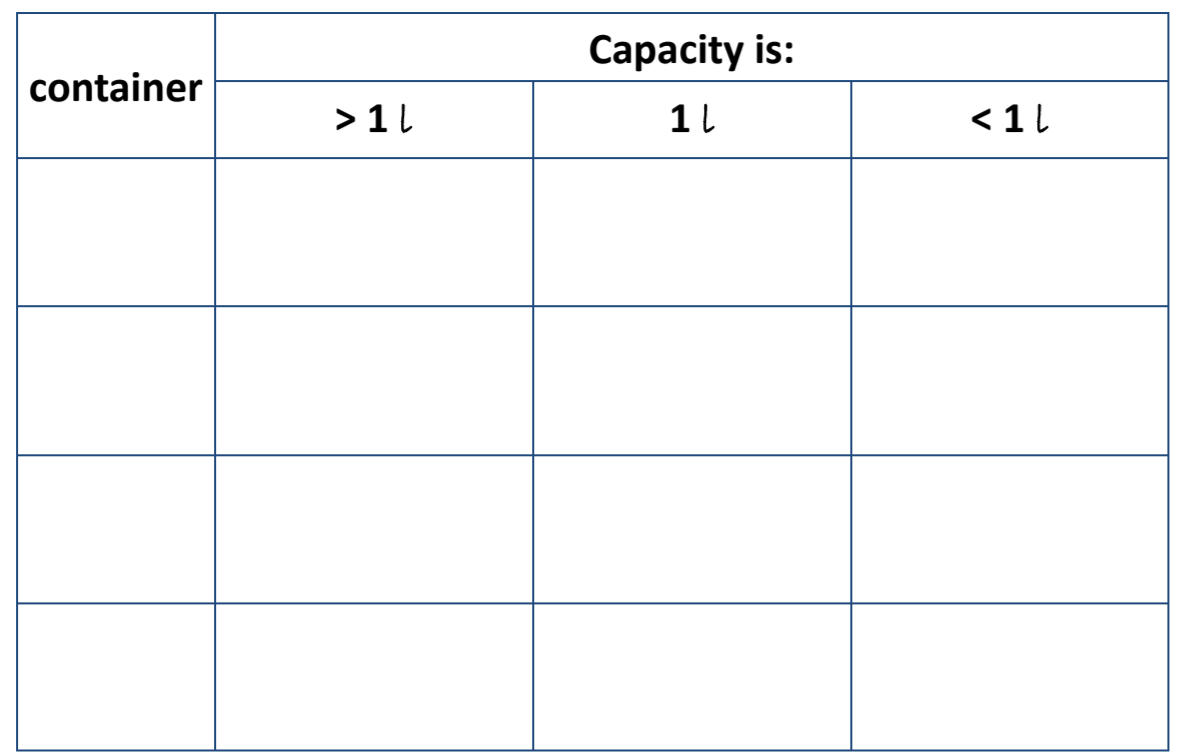 Find different containers which have a capacity of:
-more than one litre
-one litre
-less than one litre.
Record your answers!
‹#›